Tunezja
Michał Kochańczyk
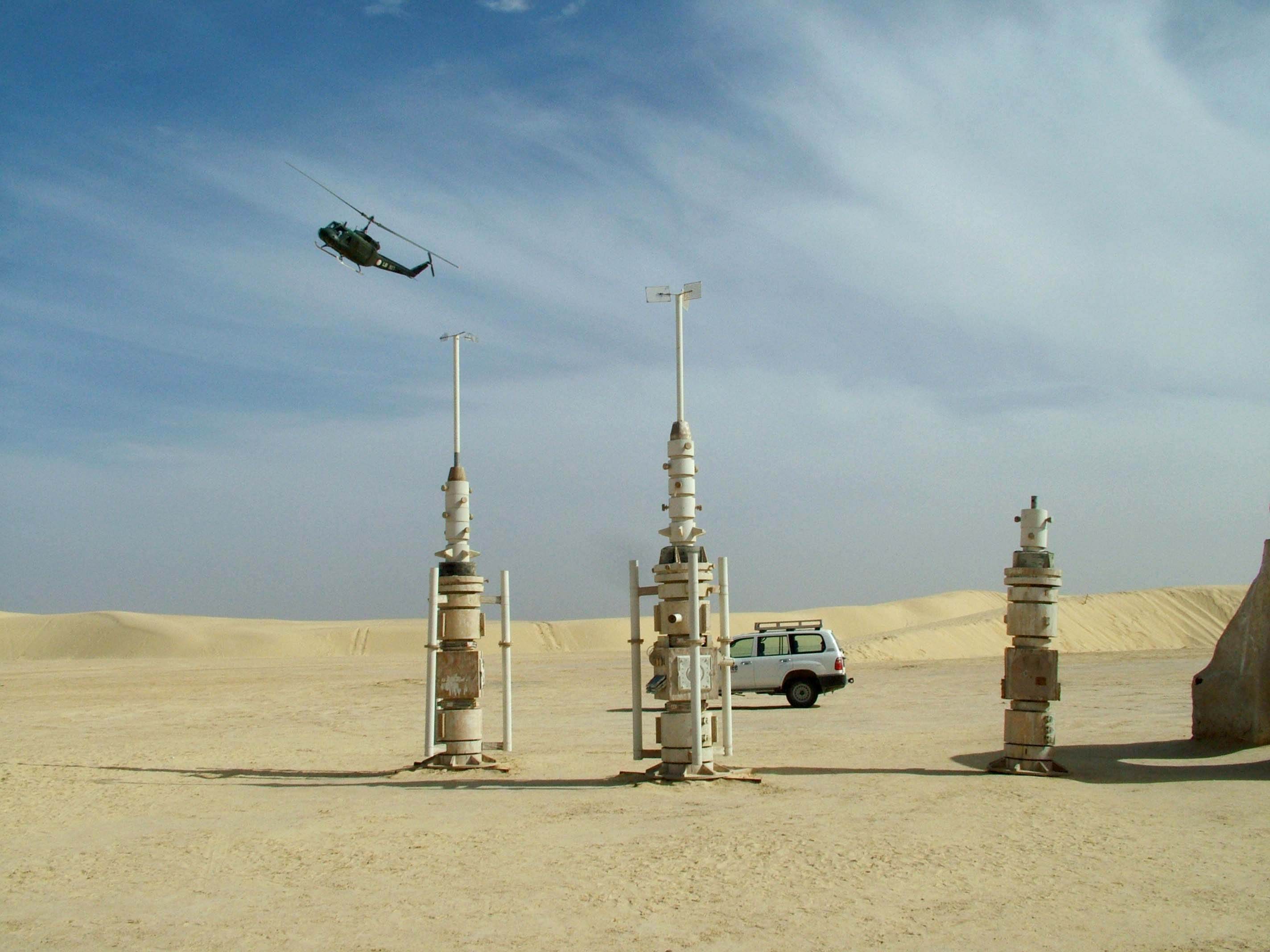 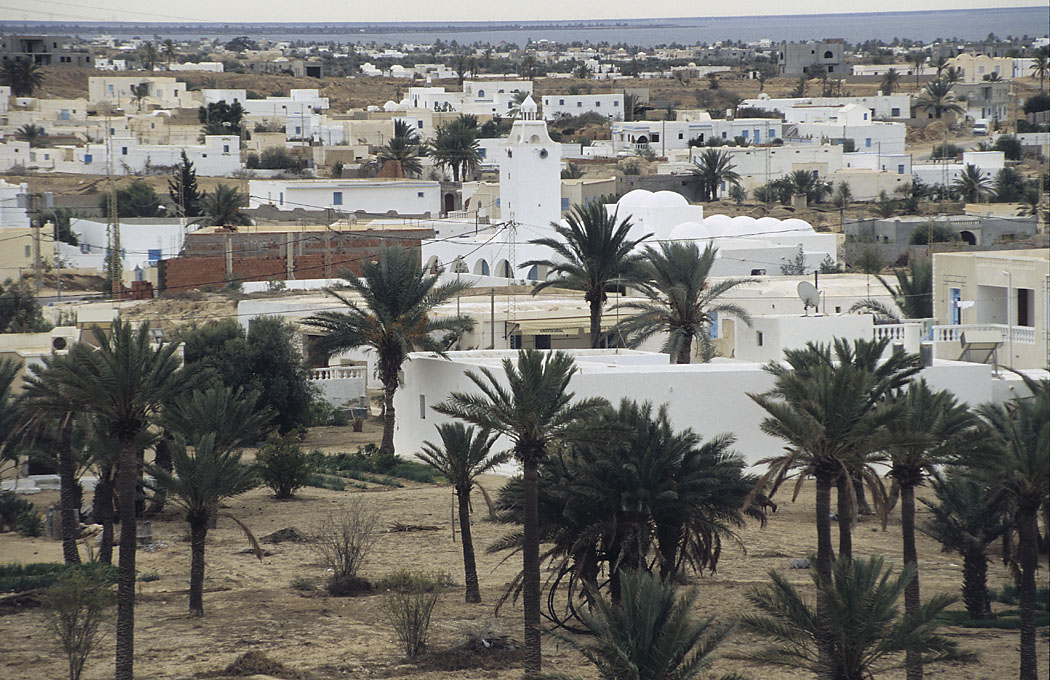 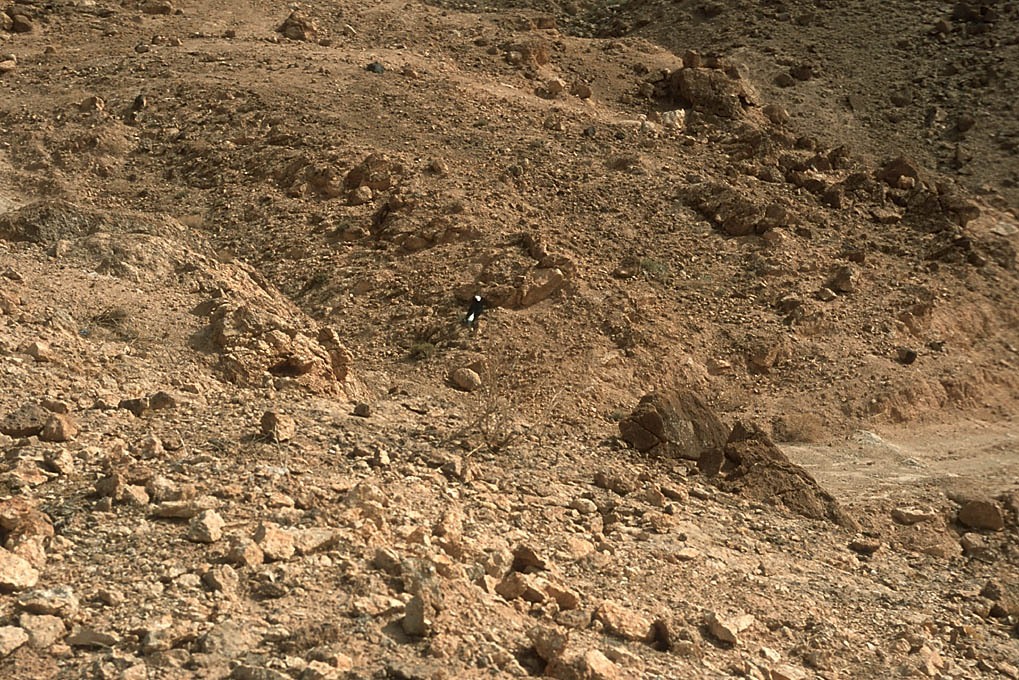 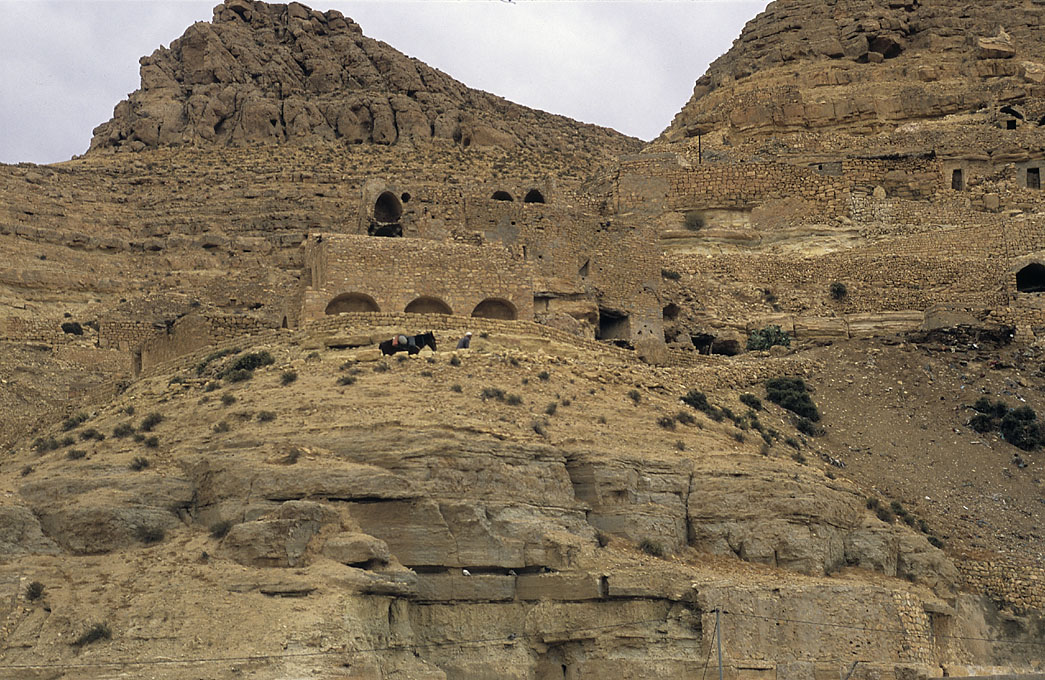 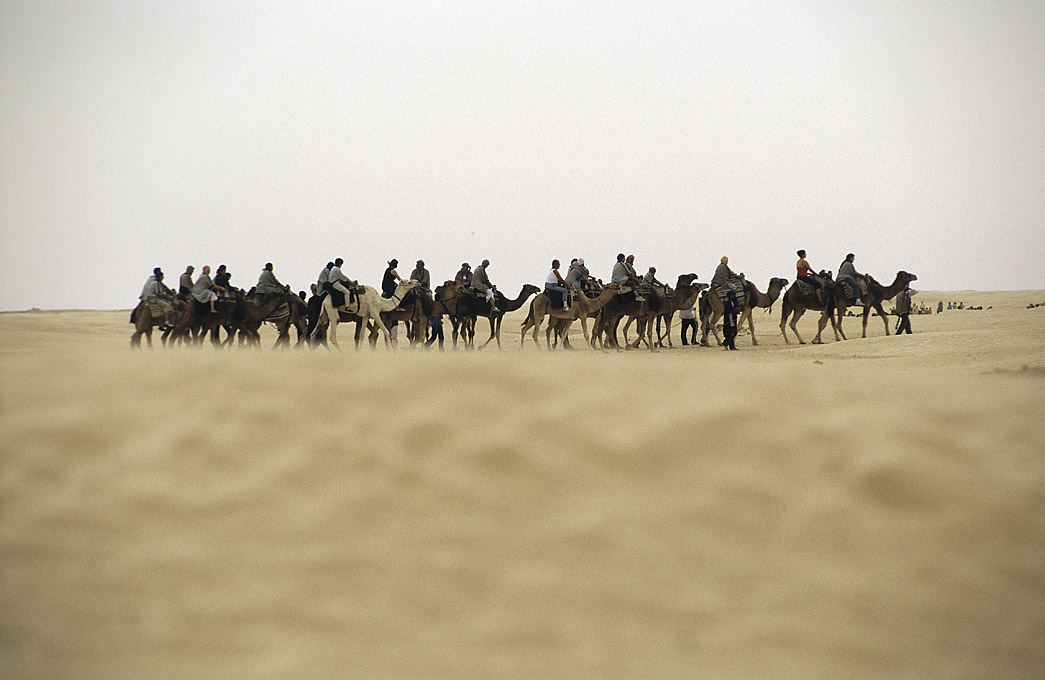 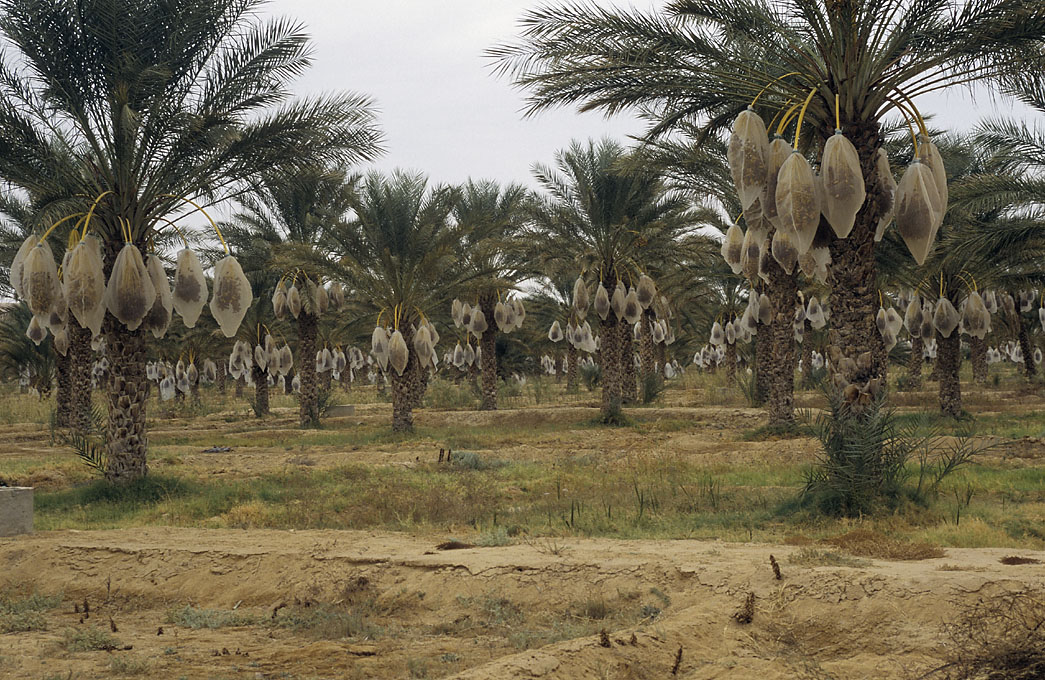 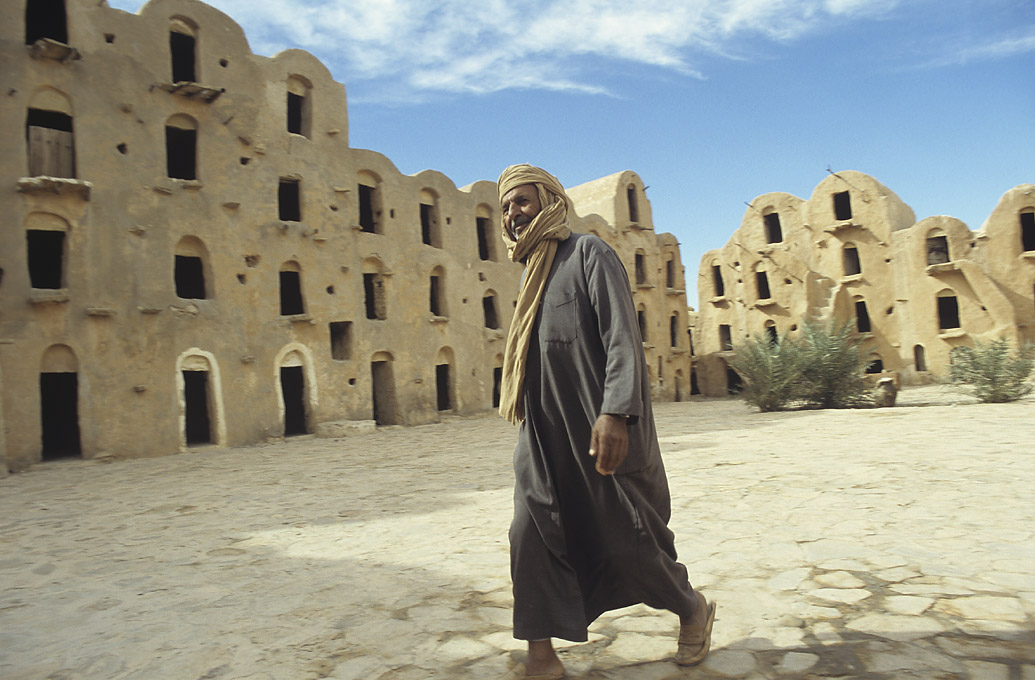 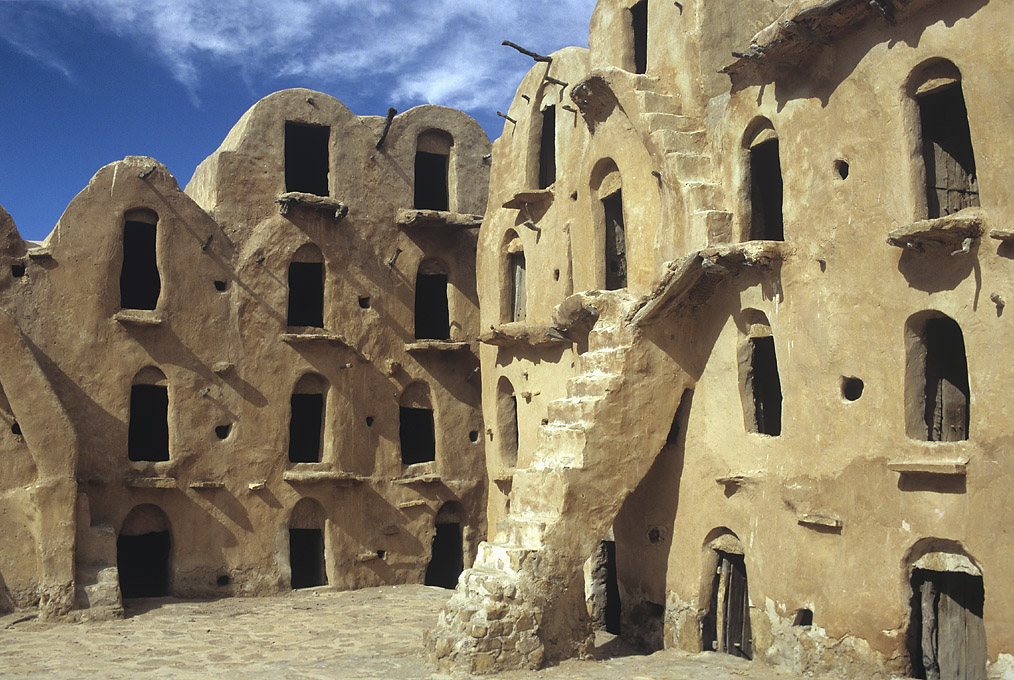 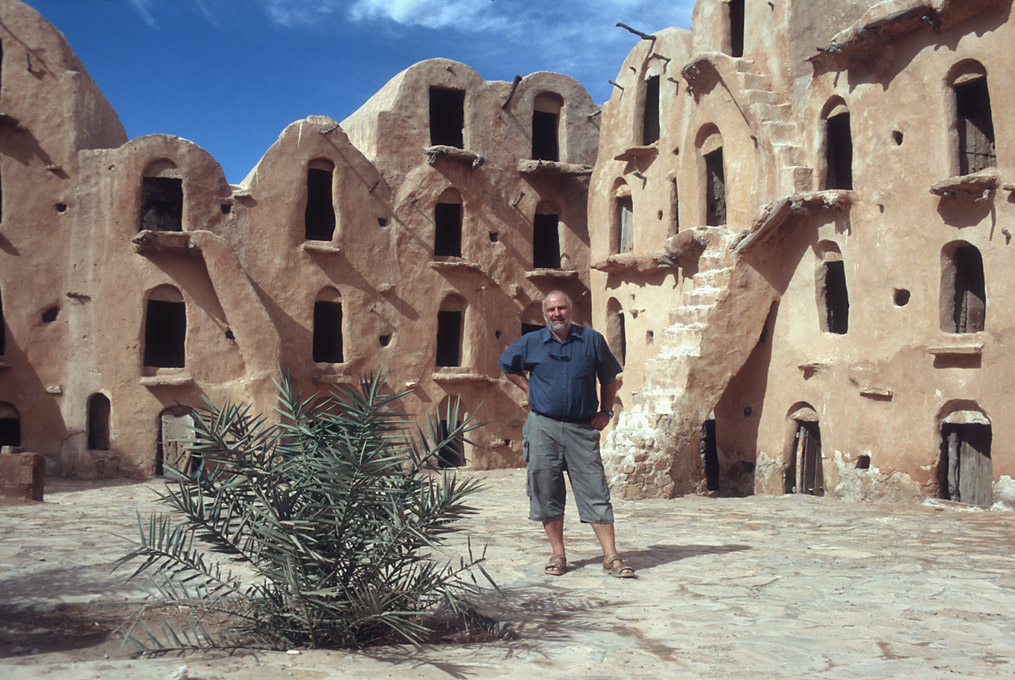 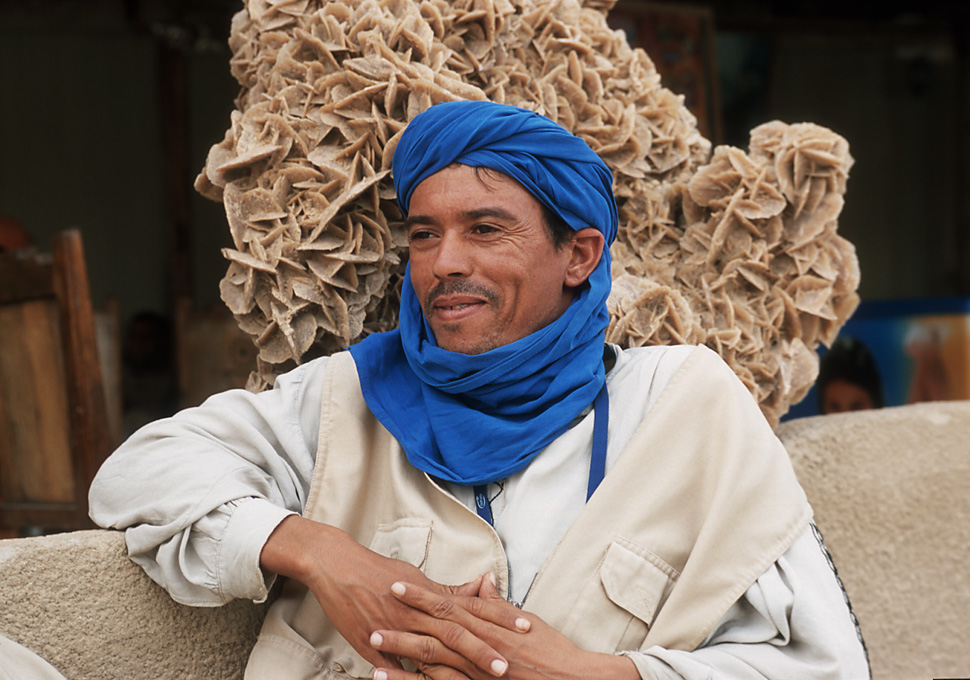 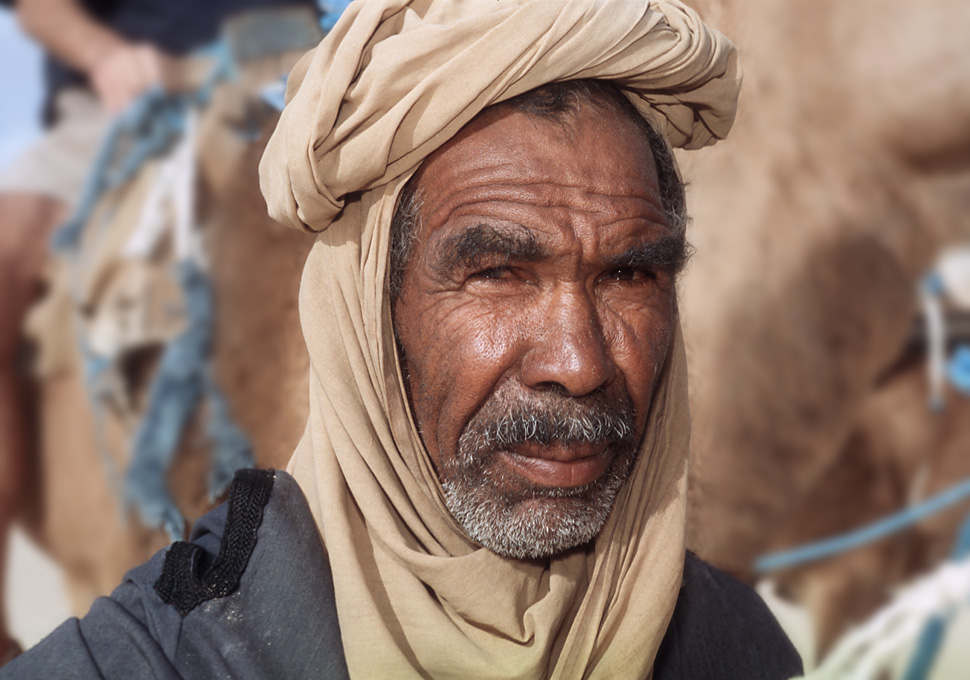 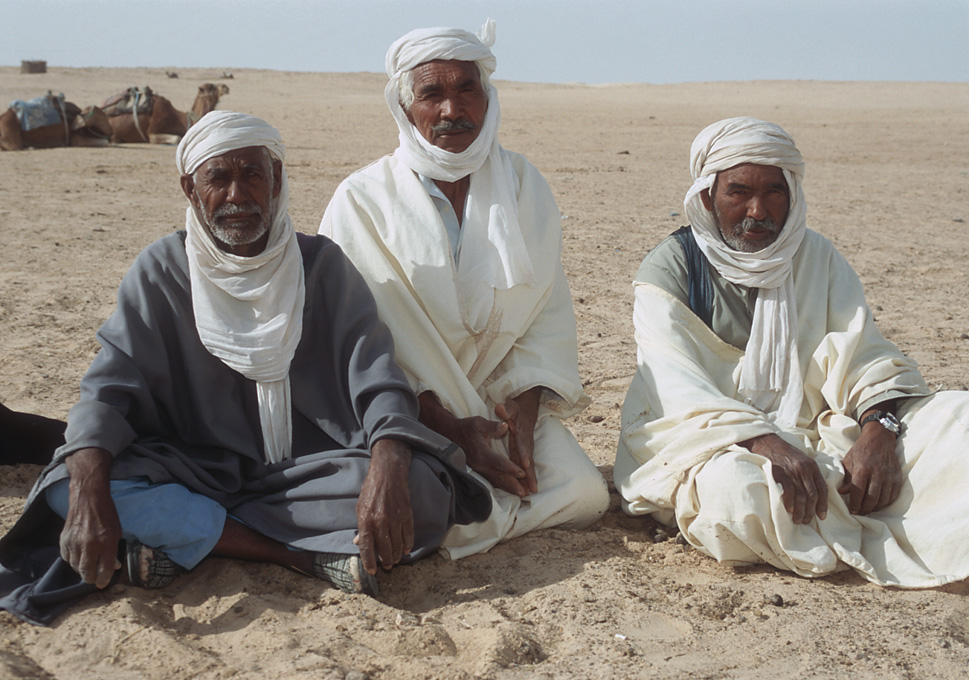 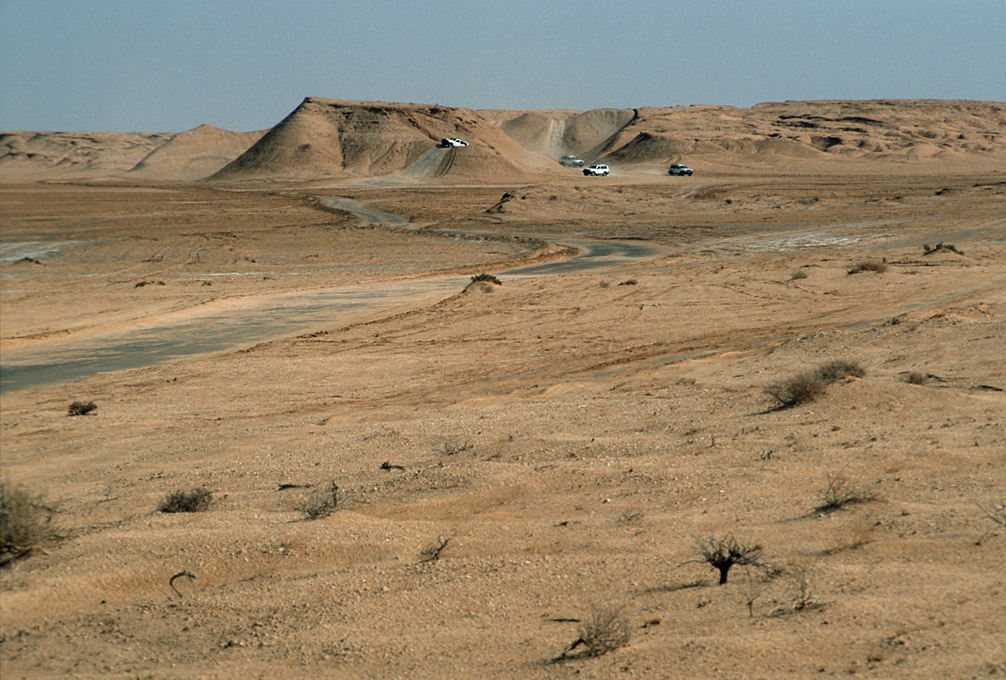 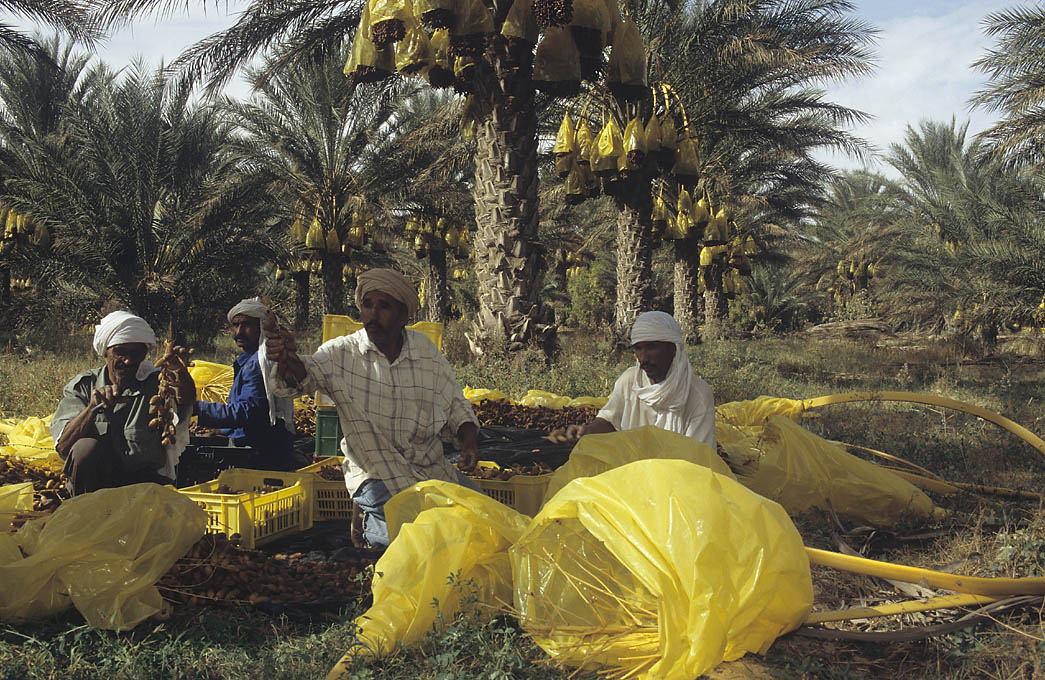 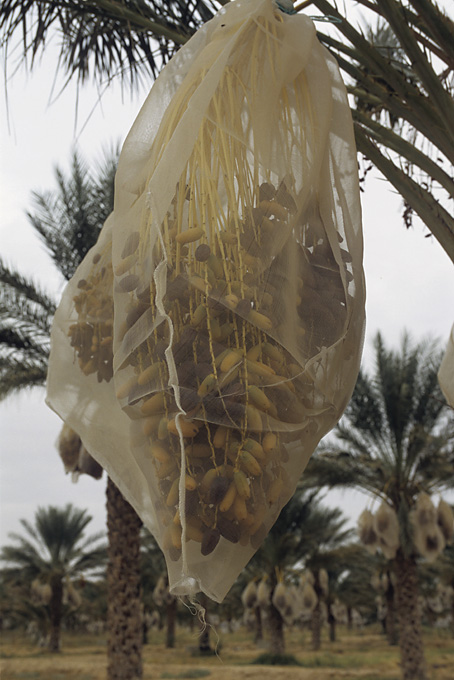 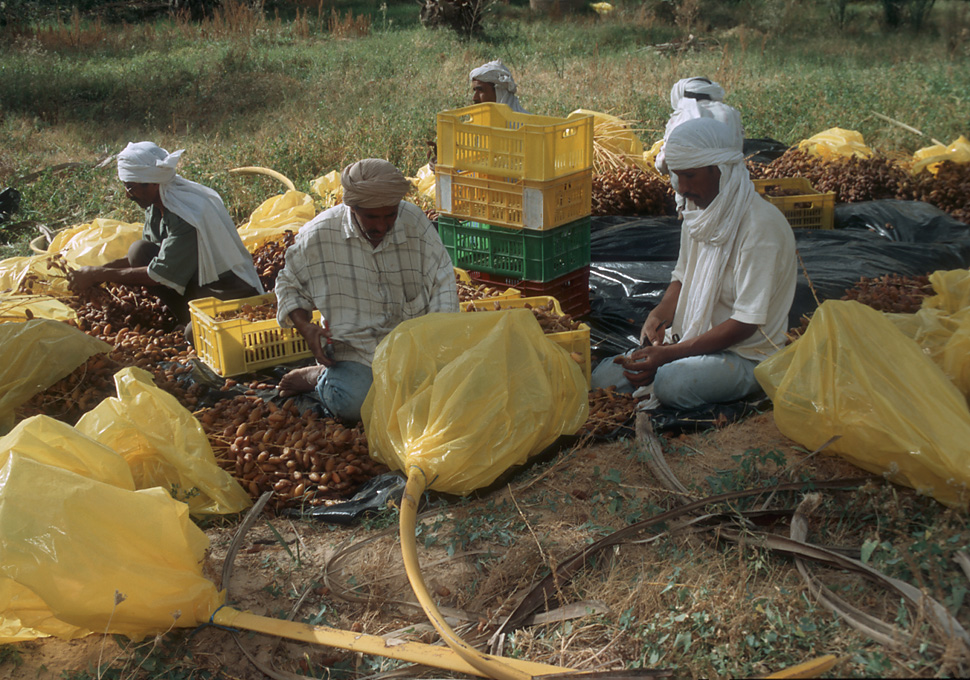 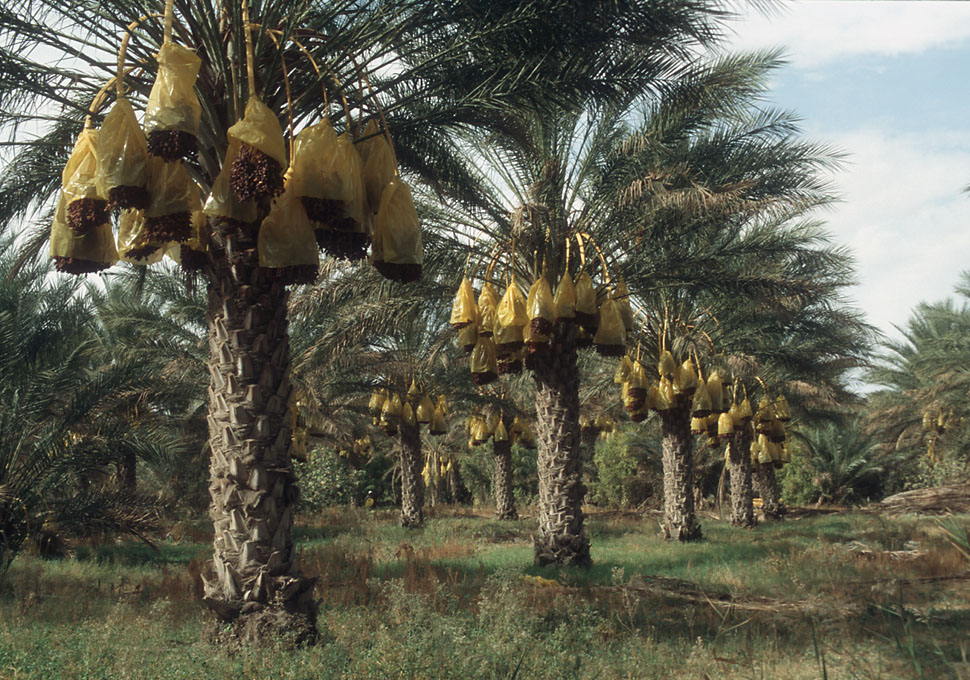 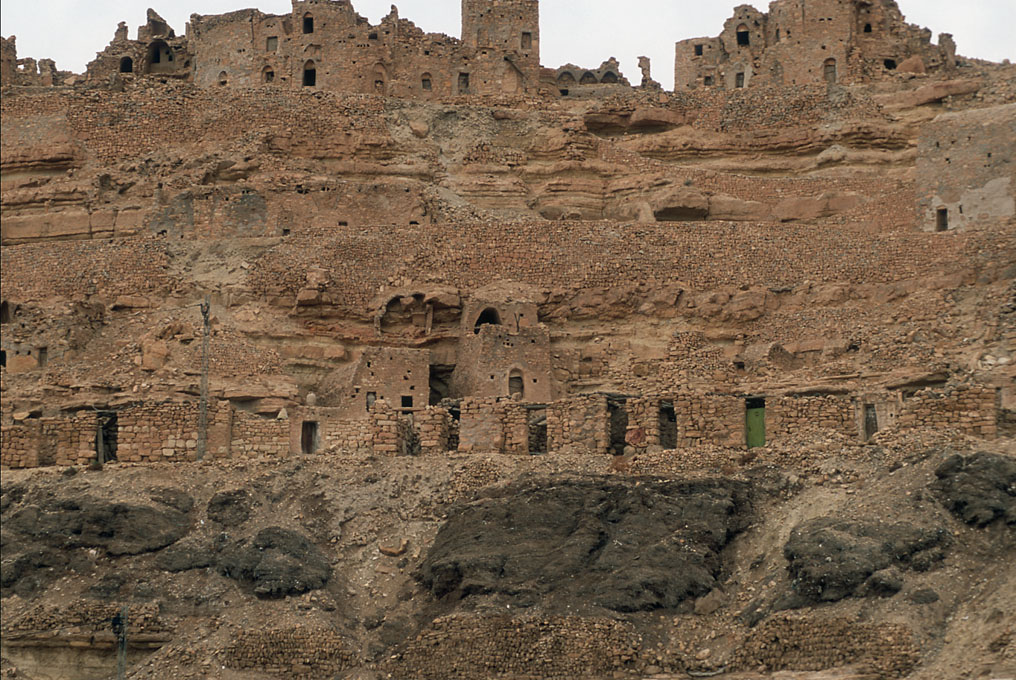 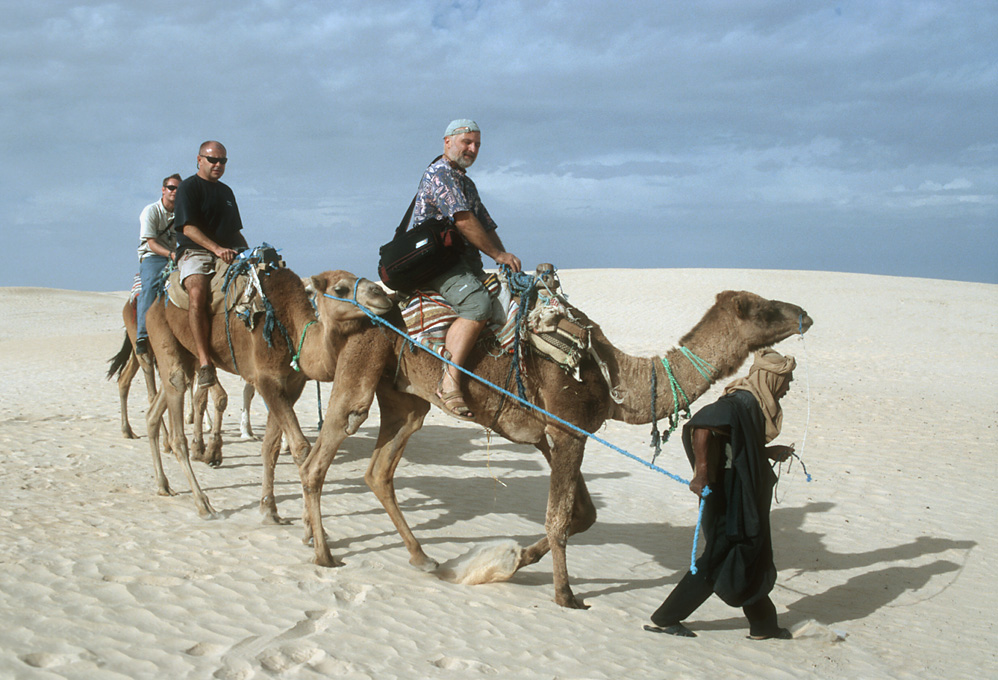 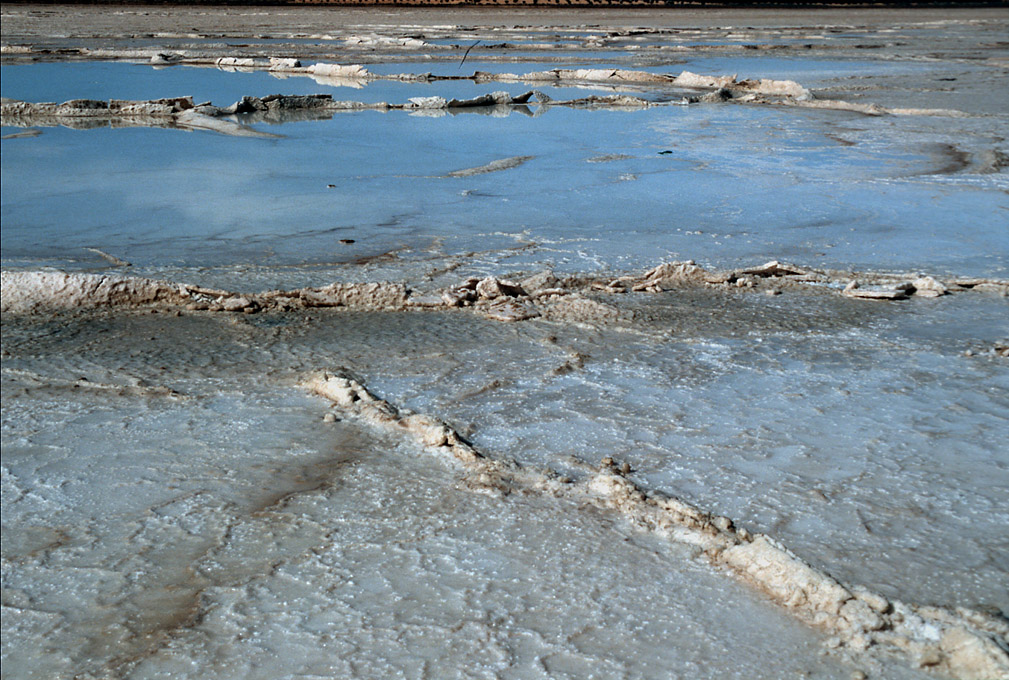 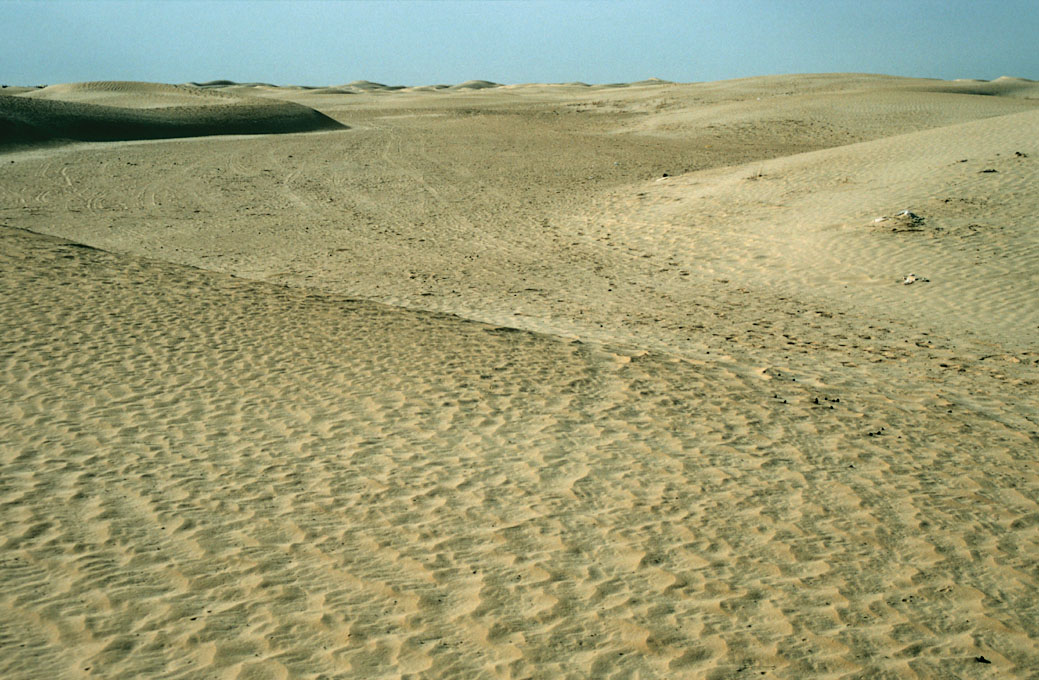 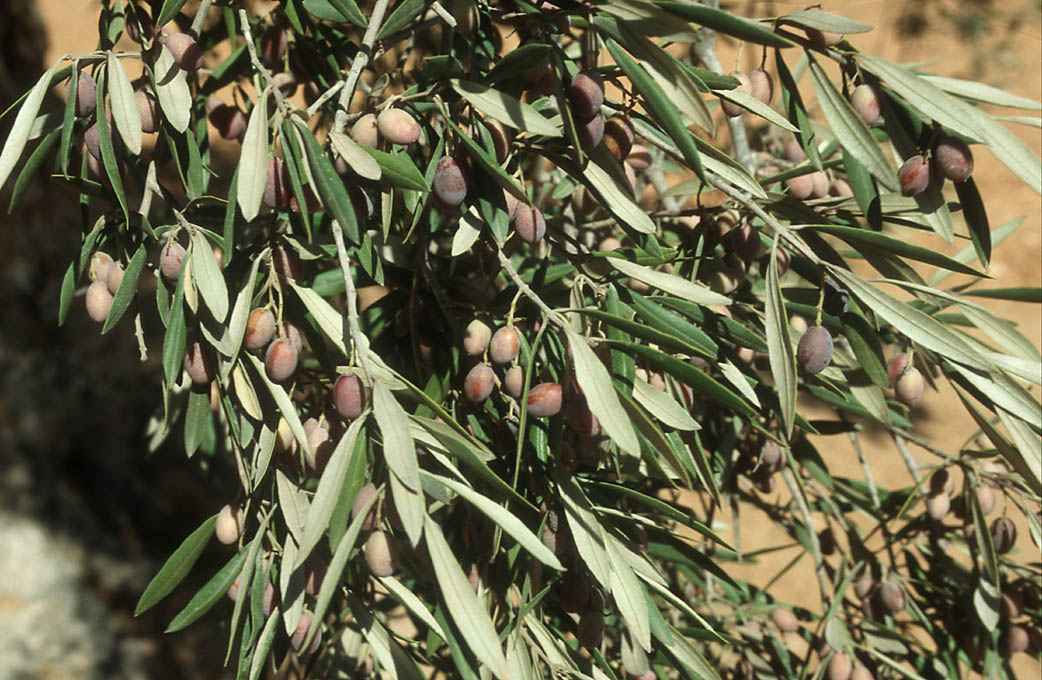 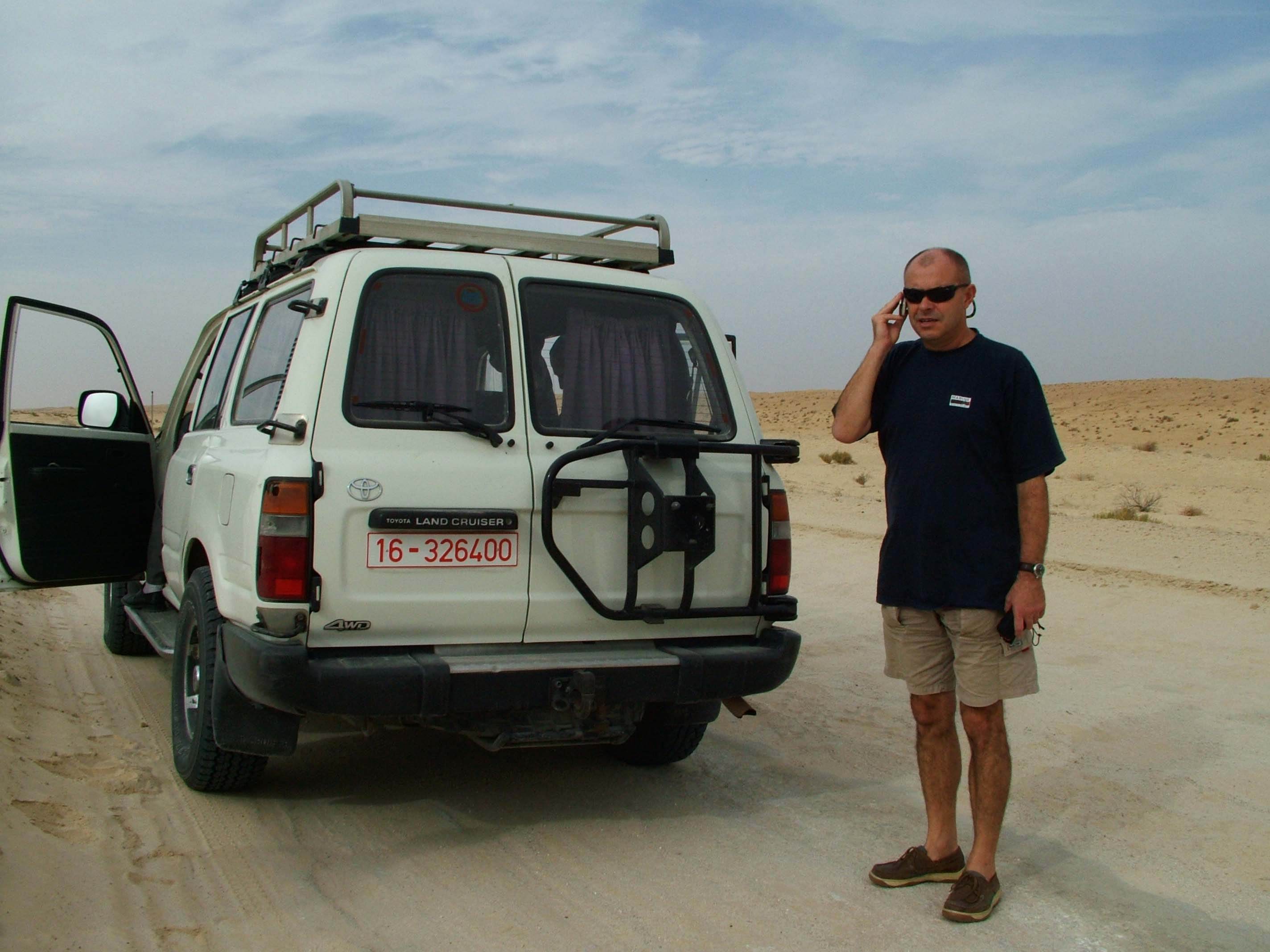 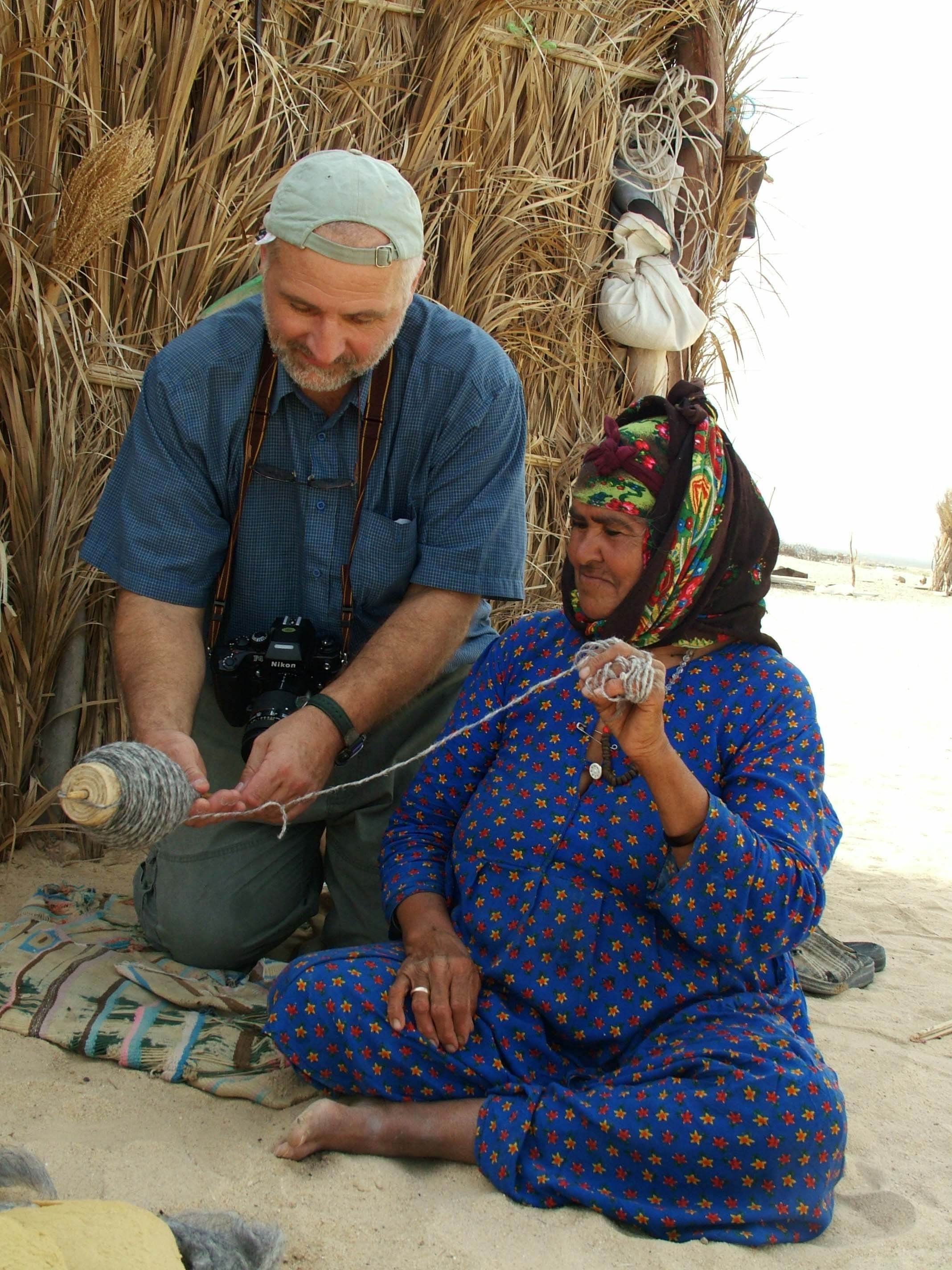 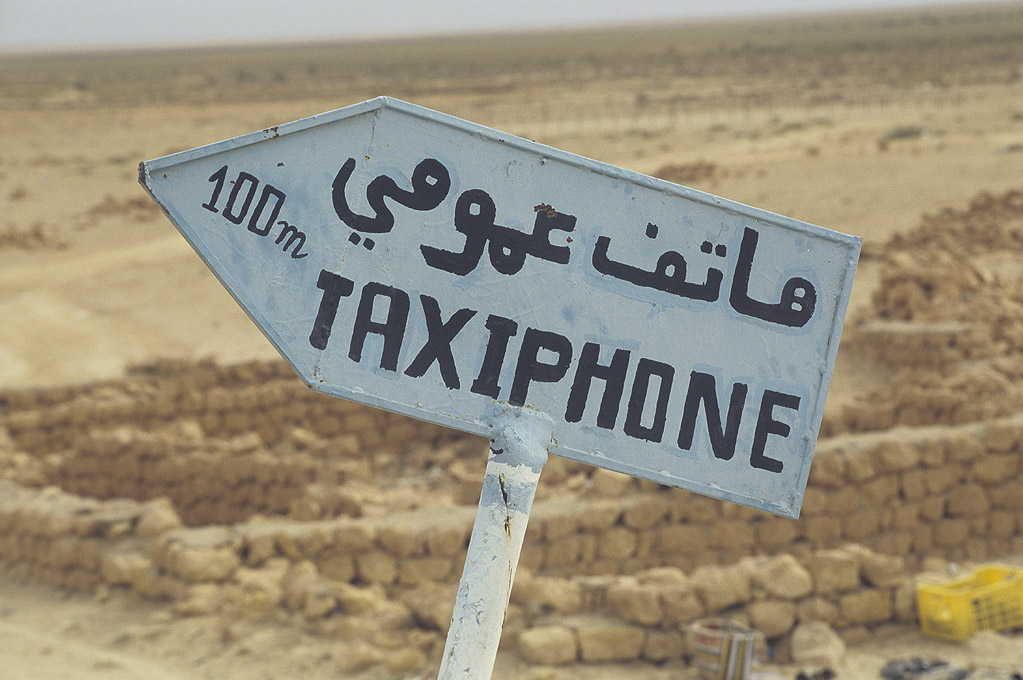